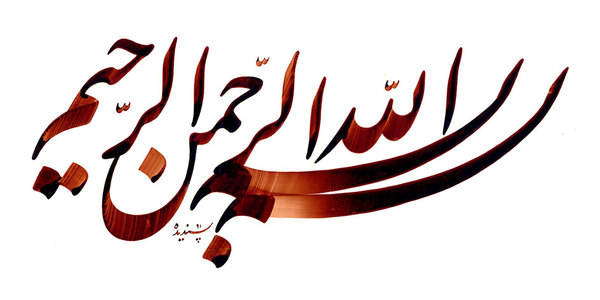 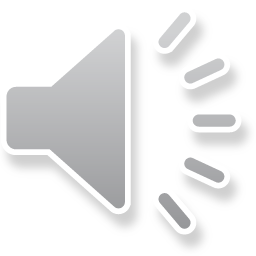 توضیح مساحت و حجم دایره ها
به دست آوردن محیط مساحت دایره را یونانی ها کشف کردند
به دست آوردن محیط دایره یک فرمول دارد p×3/14 یا قطر × 3/14
مثال:
قطر این دایره 4 است ما برای حل این مسئله 4 را در عدد پی ضرب می کنیم
4
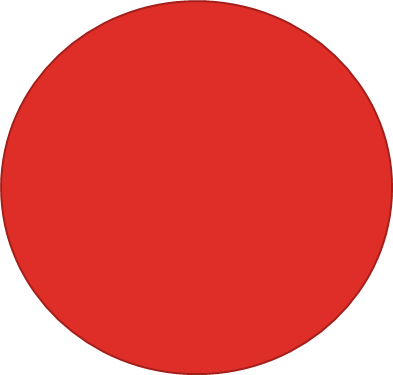 مساحت:در این روش قطر را نصف می کنیم و شعاع به دست می آید شعاع دایره را دو بار در خودش ضرب می کنیم ودر عدد پی ضرب می کنیم (قطر 4 است)